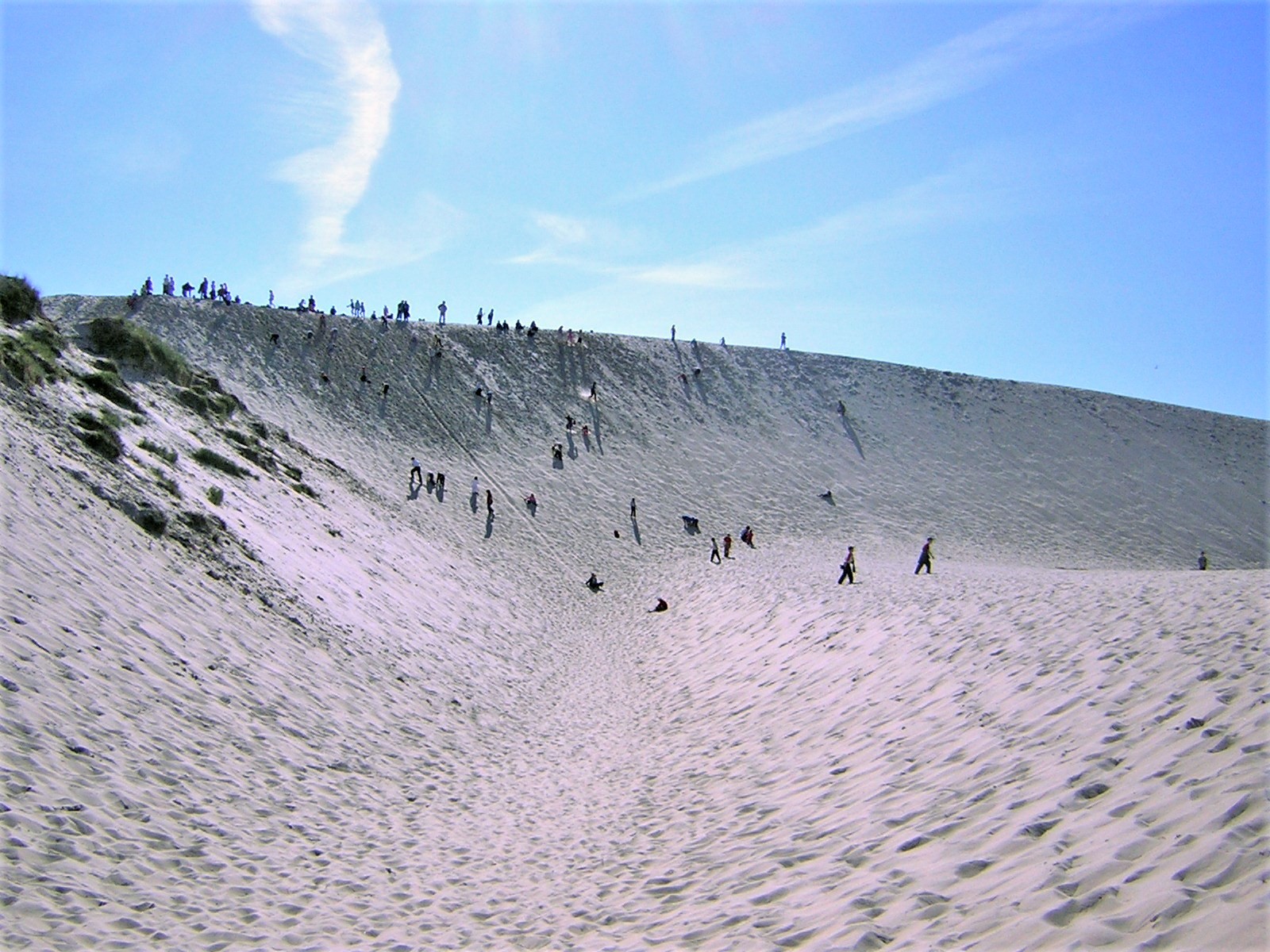 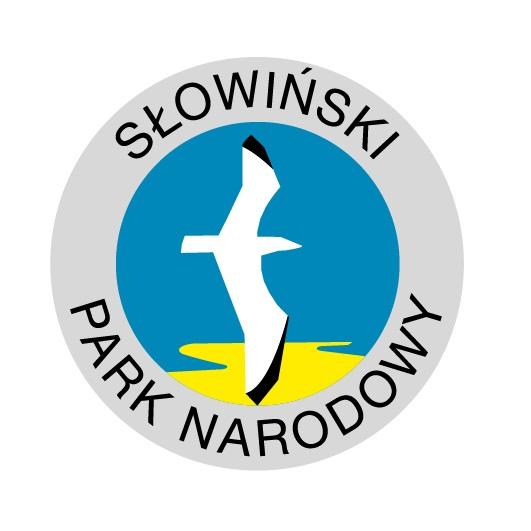 Grafika  pochodzi  z: pl.wikipedia.org,  Domena Publiczna, 
 Zdjęcie pochodzi z pl.wikipedia.org, CC BY-SA 3.0 pl, autor Marcin n
Grafika  pochodzi  z: pl.wikipedia.org,  Domena Publiczna,
Zdjęcie pochodzi z pl.wikipedia.org, CC BY-SA 3.0 pl, autor Jolanta Dyr
[Speaker Notes: Charakterystycznymi elementami Parku są  bagna, łąki, torfowiska.]
Zdjęcie pochodzi z pl.wikipedia.org, CC BY-SA 3.0 pl,
Autor: AjriszZona
Zdjęcie pochodzi z pl.wikipedia.org, CC BY-SA 3.0 pl, autor Bogusław Chyła
Zdjęcie pochodzi z pl.wikipedia.org, CC BY-SA 2.0,  autor:  Alastair Rae, Marsh Clubmoss
Zdjęcie pochodzi z pl.wikipedia.org, attribution required (Multi-license with GFDL and Creative Commons CC-BY 2.5)CC BY-SA 2.5,  autor: Teun Spaans
[Speaker Notes: Mikołajek nadmorski]
Zdjęcie pochodzi z pl.wikipedia.org, CC BY-SA 3.0,  autor:  Lukasz Lukomski
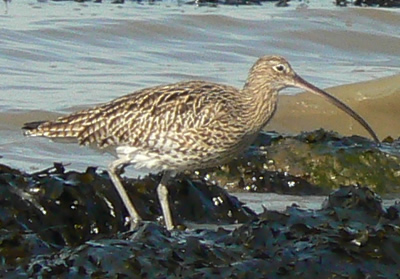 Zdjęcie pochodzi z pl.wikipedia.org, CC BY-SA 2.0,  autor: Neil Phillips
Zdjęcie pochodzi z pl.wikipedia.org, CC BY-SA 3.0,  autor: Marek Szczepanek
Zdjęcie pochodzi z pl.wikipedia.org, CC BY-SA 3.0,  autor: Bernard Landgraf
[Speaker Notes: Wydra europejska]